Deficit Approach & Female Talk Features
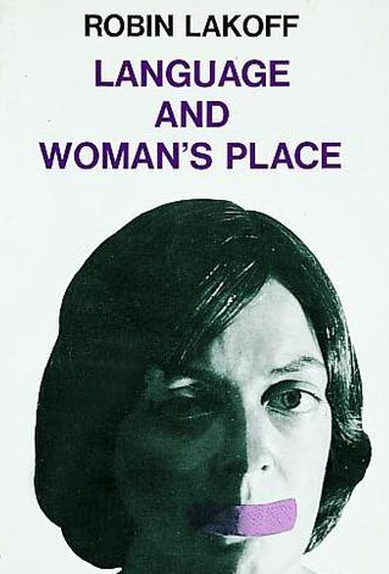 Learning Objectives
To deduce the Gender Model ideologies

To identify features of Female Talk

To self-assess whether Female Talk features form part of your idiolect
Robin Lakoff (1975)
‘Men and women belong to contrary sub-cultures with separate attitudes to, and preferences for, types of talk as a result of cultural contrasts and pressures’
Gender Models
‘Social context determines language behaviour, not simply biological difference’
Deficit Approach
Deborah Tannen (1990)
Diversity Approach
Dominance Approach
Difference Approach
‘Men are seen as controlling and commanding mixed-sex interactions’
‘Female language is seen as inadequate in some way to the established norm’
Zimmerman & West (1975)
Susan Cockroft (2001)
Female Talk Features (Lakoff, 1975)
Tag questions (to show uncertainty)
Hedges/Fillers e.g. ‘you see’, ‘well’
Empty adjectives e.g. ‘amazing’, ‘lovely’
Intensifiers e.g. ‘so’, ‘really’
Precise colour terms e.g. ‘magenta’, ‘mauve’
Standard grammar
More polite forms e.g. euphemisms such as ‘spend a penny’
Avoidance of taboo lexis opting for weak expletives e.g. ‘Oh, sugar!’
Rising intonation on declaratives e.g. ‘It’s really amazing!’
Emphatic stress on specific words e.g. ‘That’s a GORGEOUS dress!’
Can you spot the Female Talk Features?
Turn to your Data Scrapbooks and see if you can spot any Female Talk Features.
“amazing”
“magenta”
“spend a penny”
“It’s wonderful!↑”
“so lovely”
“That’s GORGEOUS”
“Lovely weather, isn’t it?”
“you see”
“Oh, sugar!”
Time for a conversation…
Topics to choose from:
Environment
Equality & Diversity
Politics
Food
English Language
Did you use any Female Talk Features?
See if you can plot them on your Gender Continuum.
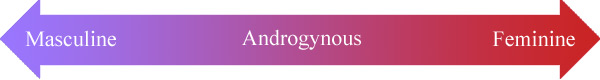